Alcuni problemi della vita quotidiana della Chiesa antica
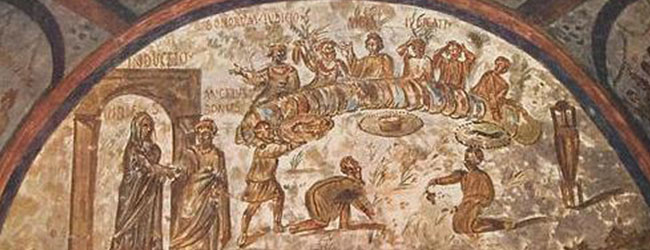 1. Introduzione metodologica
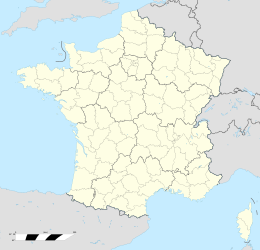 fonti che fanno conoscere la vita quotidiana dei cristiani: prediche, corrispondenza tra vescovi, iscrizioni funerarie, trattati teologici dedicati alle questioni morali
critica delle fonti: genere letterario (possibilità e limiti), evitare generalizzazioni 
Cesare di Arles (470-542): monaco di Lerino, vescovo di Arles, predicatore (238 prediche)
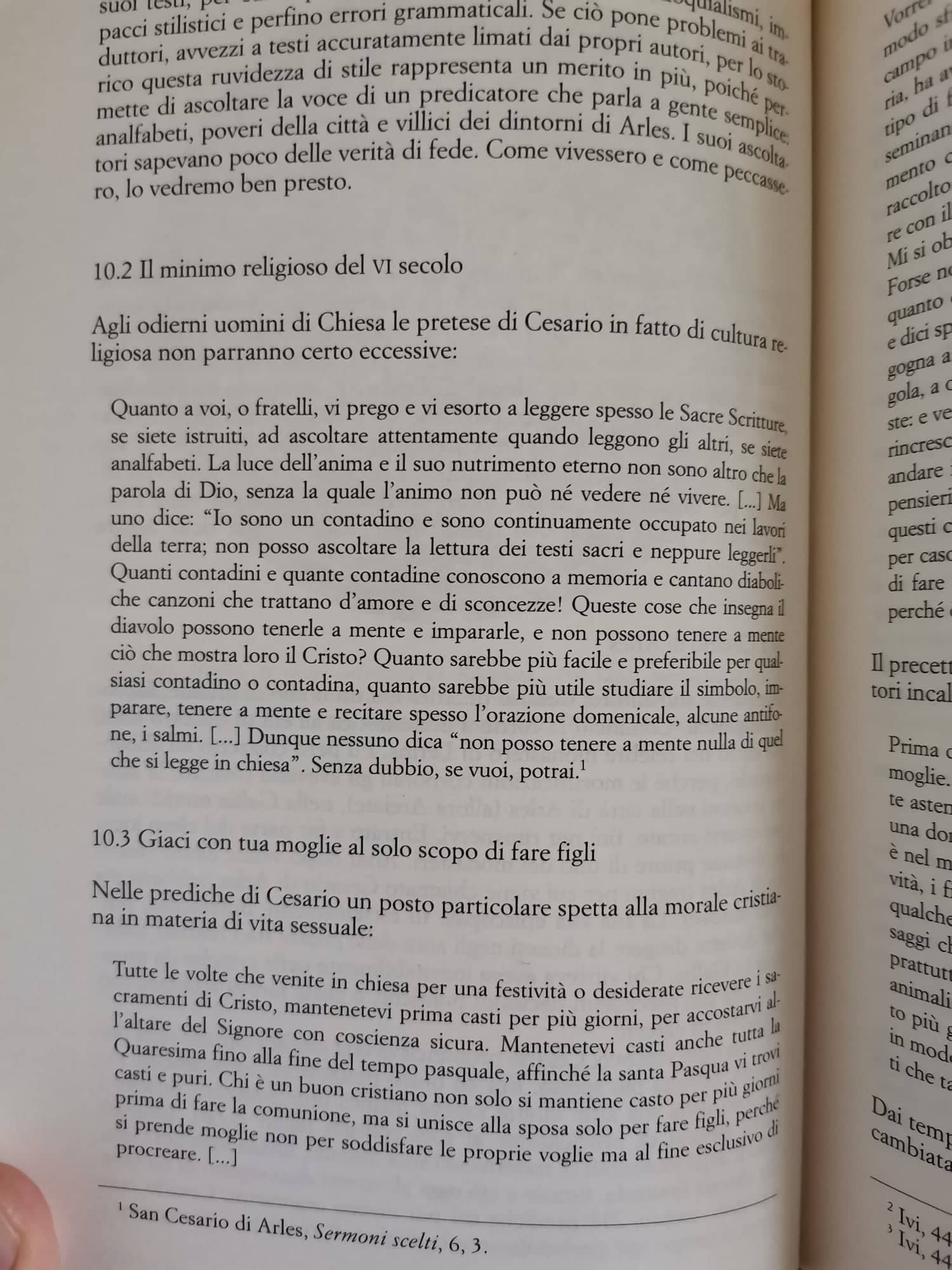 2. Problemi pastorali: la presenza delle tradizioni pagane
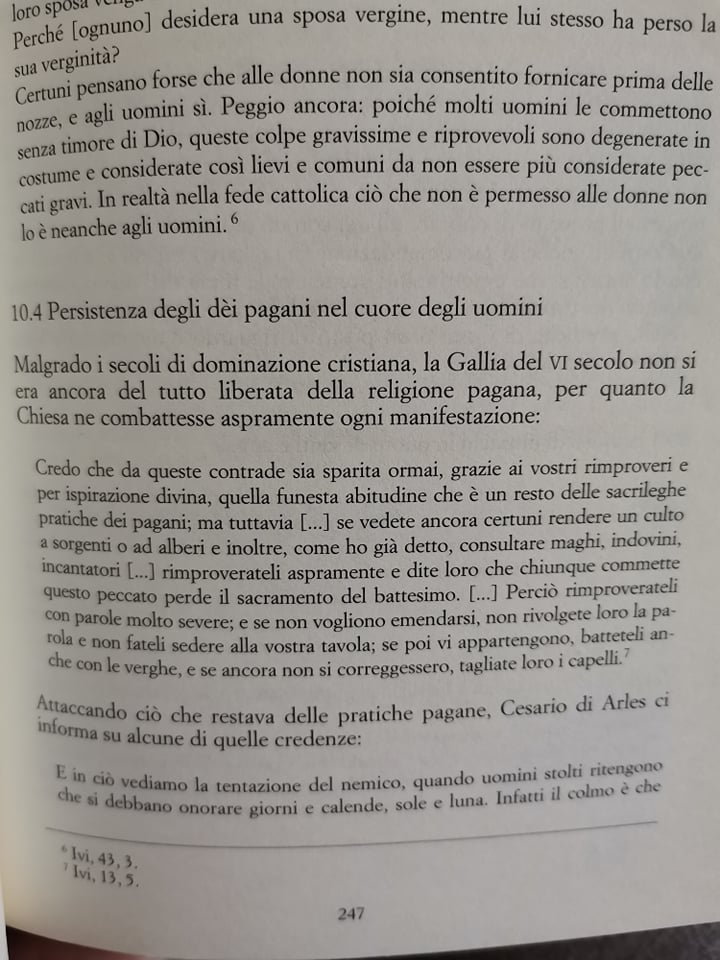 Giovanni Crisostomo:
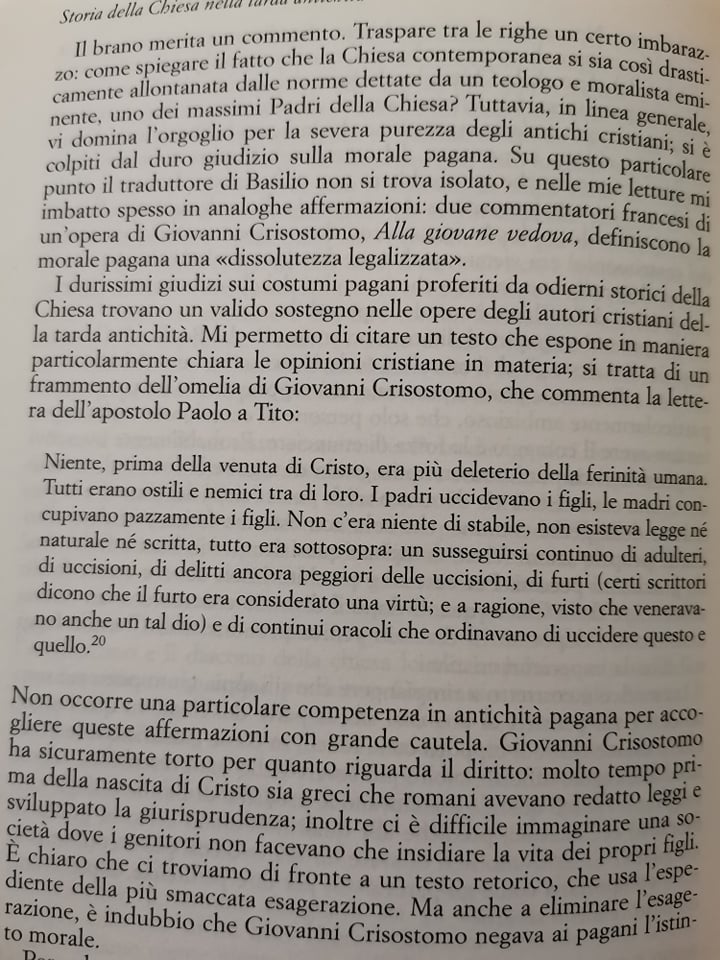 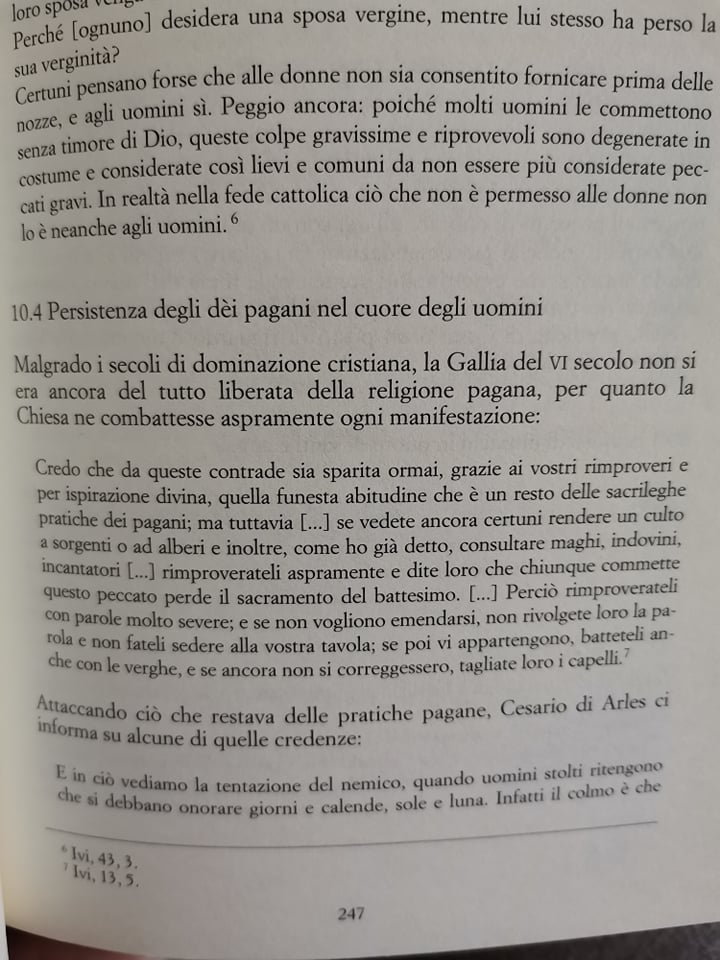 Plutarco:
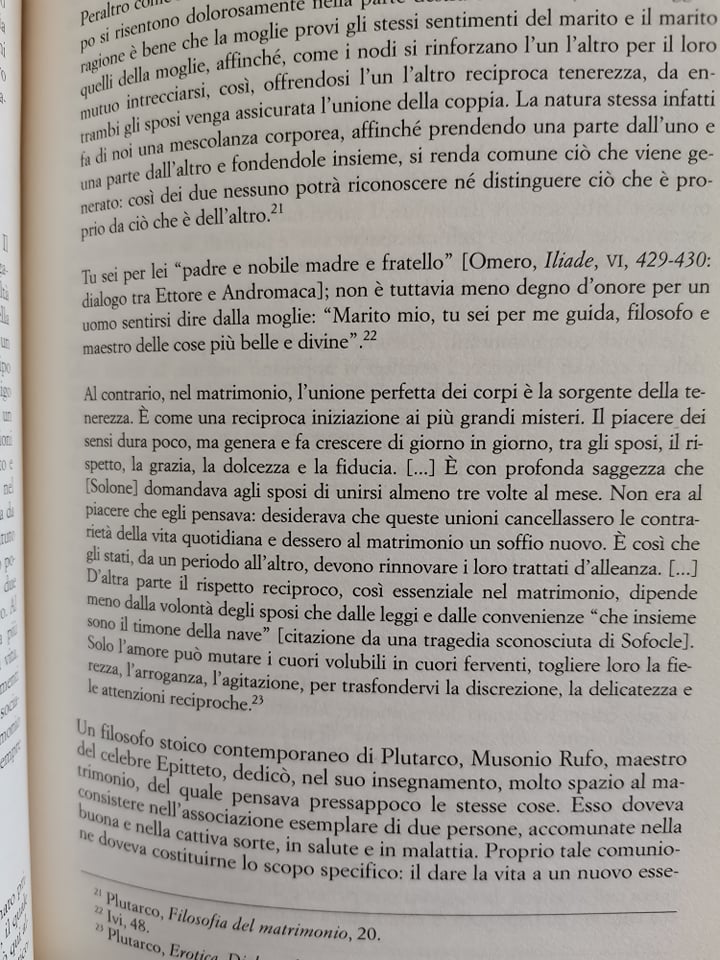 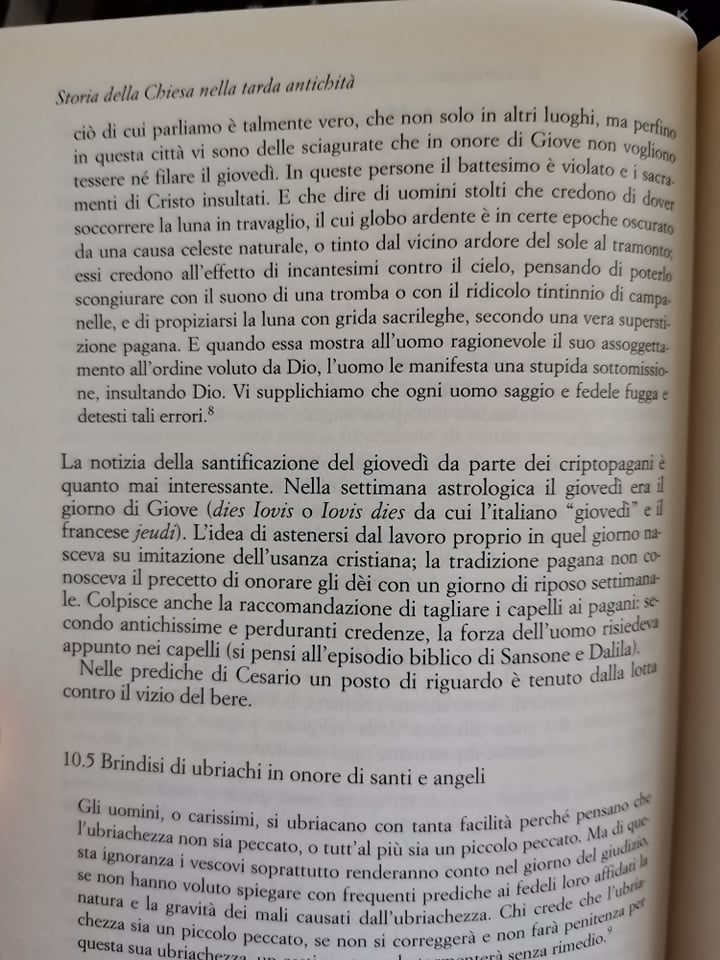 2. Problemi pastorali: rapporti extraconiugali
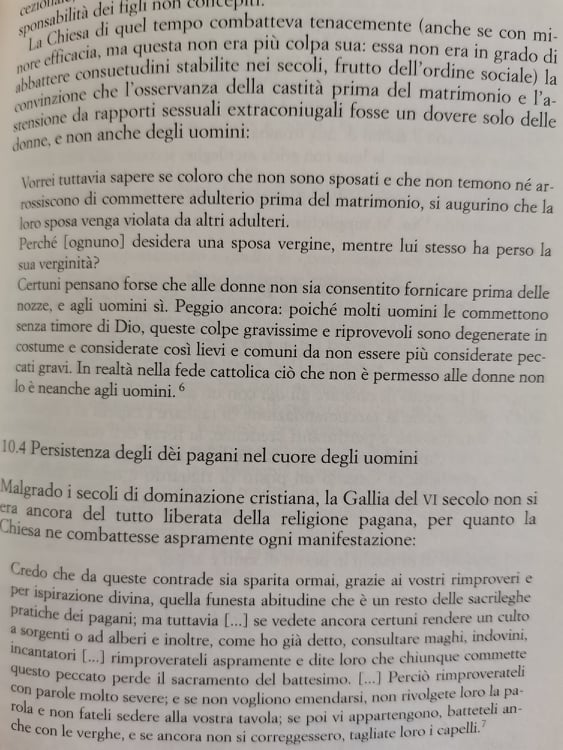 2. Problemi pastorali: aborto e contraccezione
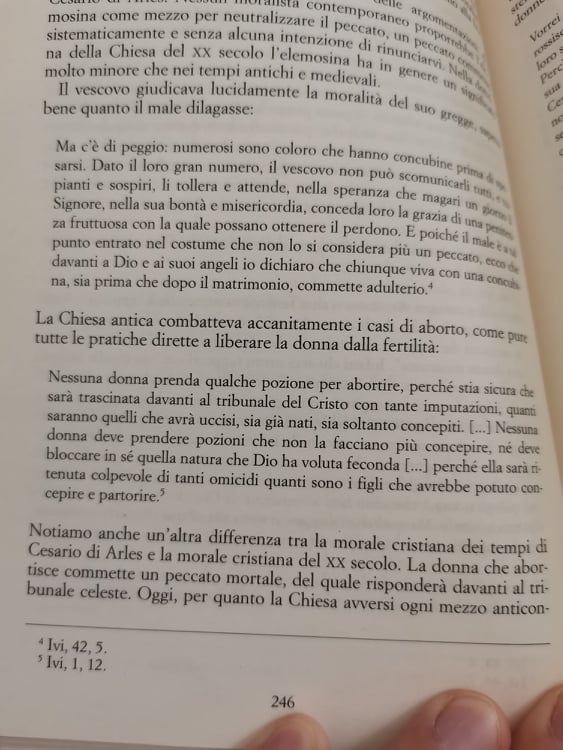 2. Problemi pastorali: rapporti sessuali
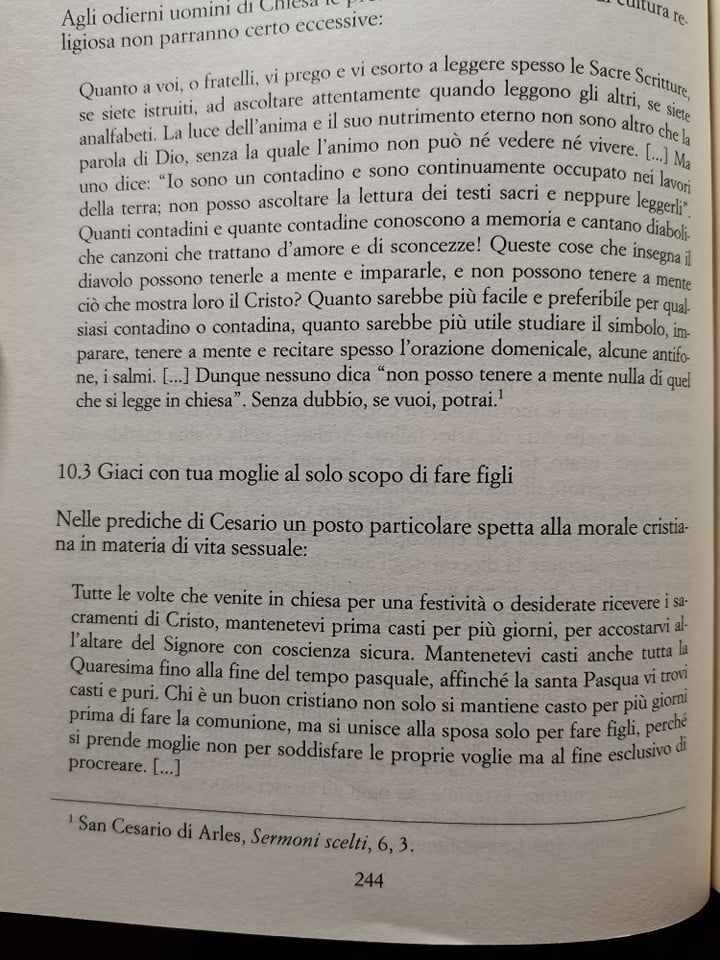 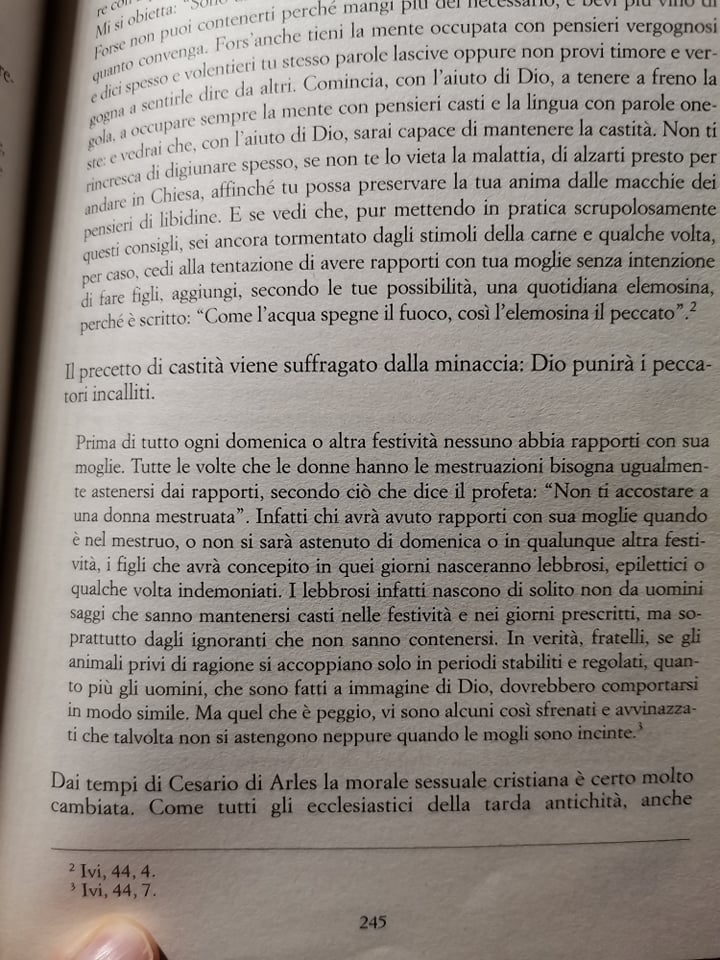 3. Compito: analisi della fonteLettera di papa Siricio a Imerio, vescovo di Tarragona 11.02.385
1.  Perché il papa decise di scrivere una lettera a Imerio?
     Why the pope decided to wirte a letter to Himerius?
2. Quali argomenti pro e contro il celibato del clero presenta il papa?
    What pro and con arguments for celibacy of the clergy presents the pope?